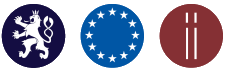 Úřad vlády České republiky
1. jednání
Rady vlády pro koordinaci boje s korupcí


Praha 21. října 2014
Vládní koncepce boje s korupcí na léta 2015–2017
V pořadí již pátý koncepční protikorupční dokument. Oproti předešlým:
Má konkrétní, jasně zaměřené cíle.
Zaměřuje se primárně na veřejnou, resp. státní správu.
Vytváří tříletý rámec, který bude rozpracován v akčních plánech na jednotlivé roky.
Bude efektivně evaluován.

Priority vládního boje s korupcí:
Výkonná a nezávislá exekutiva
Transparentnost a otevřený přístup k informacím
Hospodárné nakládání s majetkem státu
Rozvoj občanské společnosti
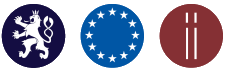 Nástroje boje s korupcí na vládní úrovni:
Zhodnocení korupčních rizik
Legislativní pravidla vlády
RIA, CIA
Akční plány
Jednoleté
Opatření legislativní i nelegislativní povahy


Aktéři boje s korupcí:
Vláda
Ministr pro lidská práva, rovné příležitosti a legislativu
Rezorty
Rada
Mezirezortní koordinační skupina
Odbor koncepce legislativy a státu - Oddělení boje s korupcí
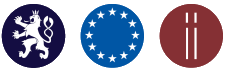 Akční plán boje s korupcí na rok 2015
4 oblasti v souladu s Koncepcí

5 pracovních komisí:
Koncepční komise, 
Komise k transparentnosti státní správy, 
Komise ke střetu zájmů, 
Komise k hospodárnému nakládání s majetkem státu, 
Komise k whistleblowingu (k ochraně oznamovatelů korupce). 

Vyhodnocení naplňování cílů v březnu 2016
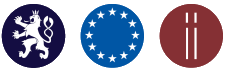 Výkonná a nezávislá exekutiva
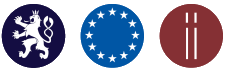 Transparentnost a otevřený přístup k informacím
Hospodárné nakládání s majetkem státu
Rozvoj občanské společnosti
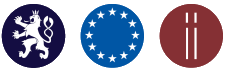